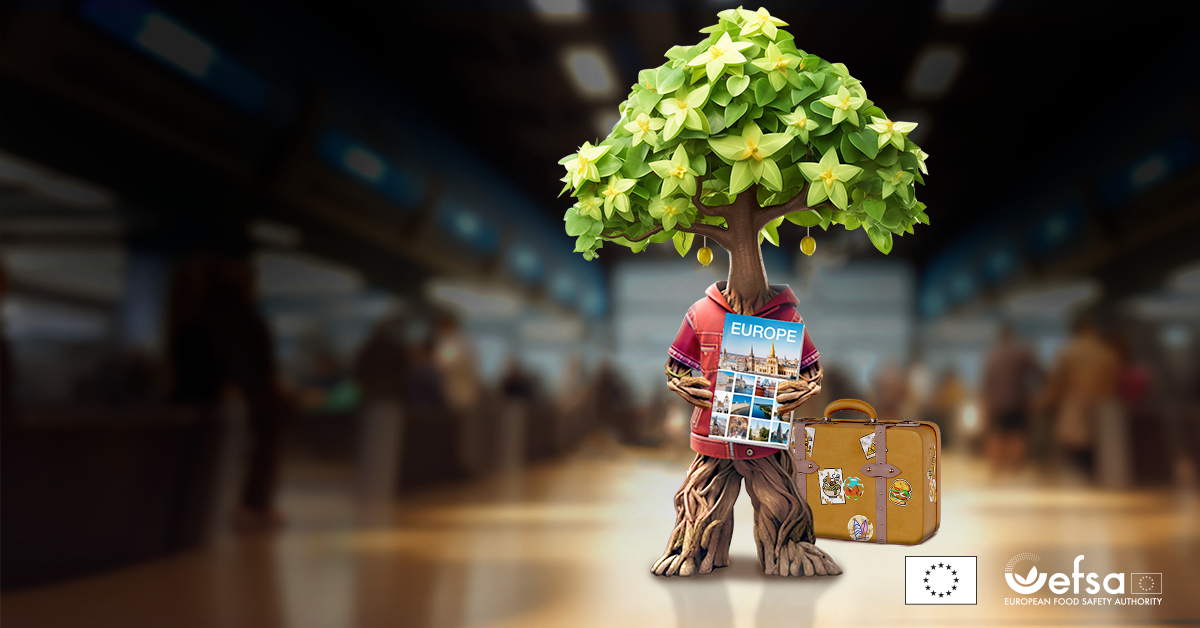 KEEP NATURE HEALTHY,don’t bring plants home
Bring nature home in your memories or on your camera, not in your luggage!​
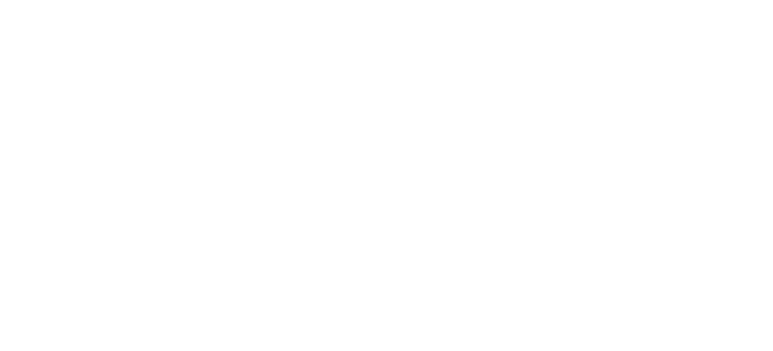 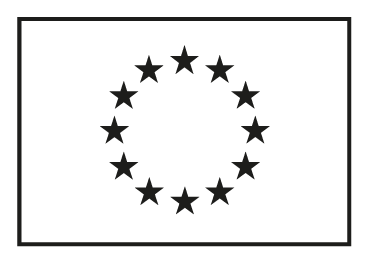 #PlantHealth4Life